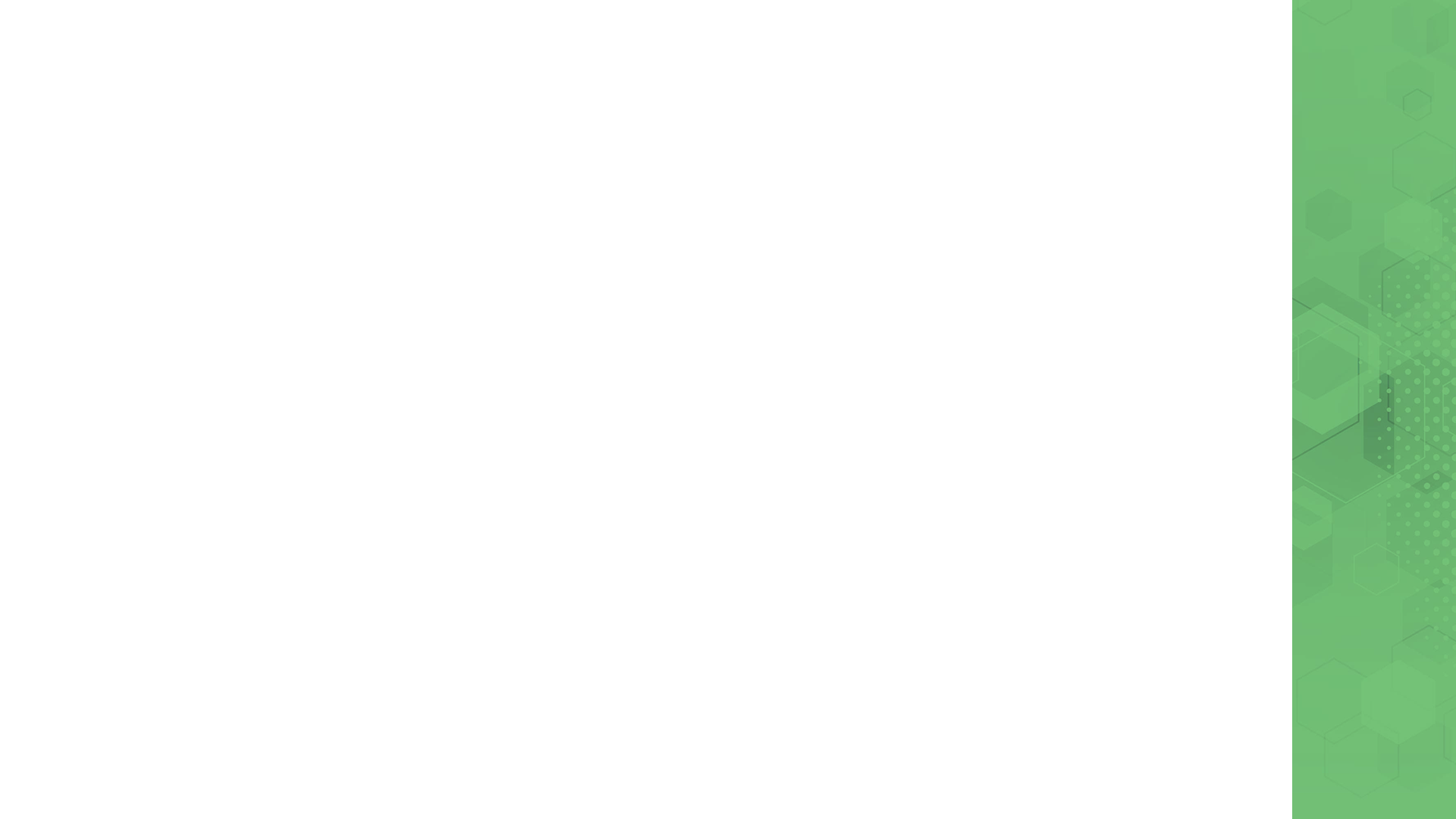 NOME DA DISCIPLINA 

AULA DE APRESENTAÇÃO

PROF.: DIGITE SEU NOME
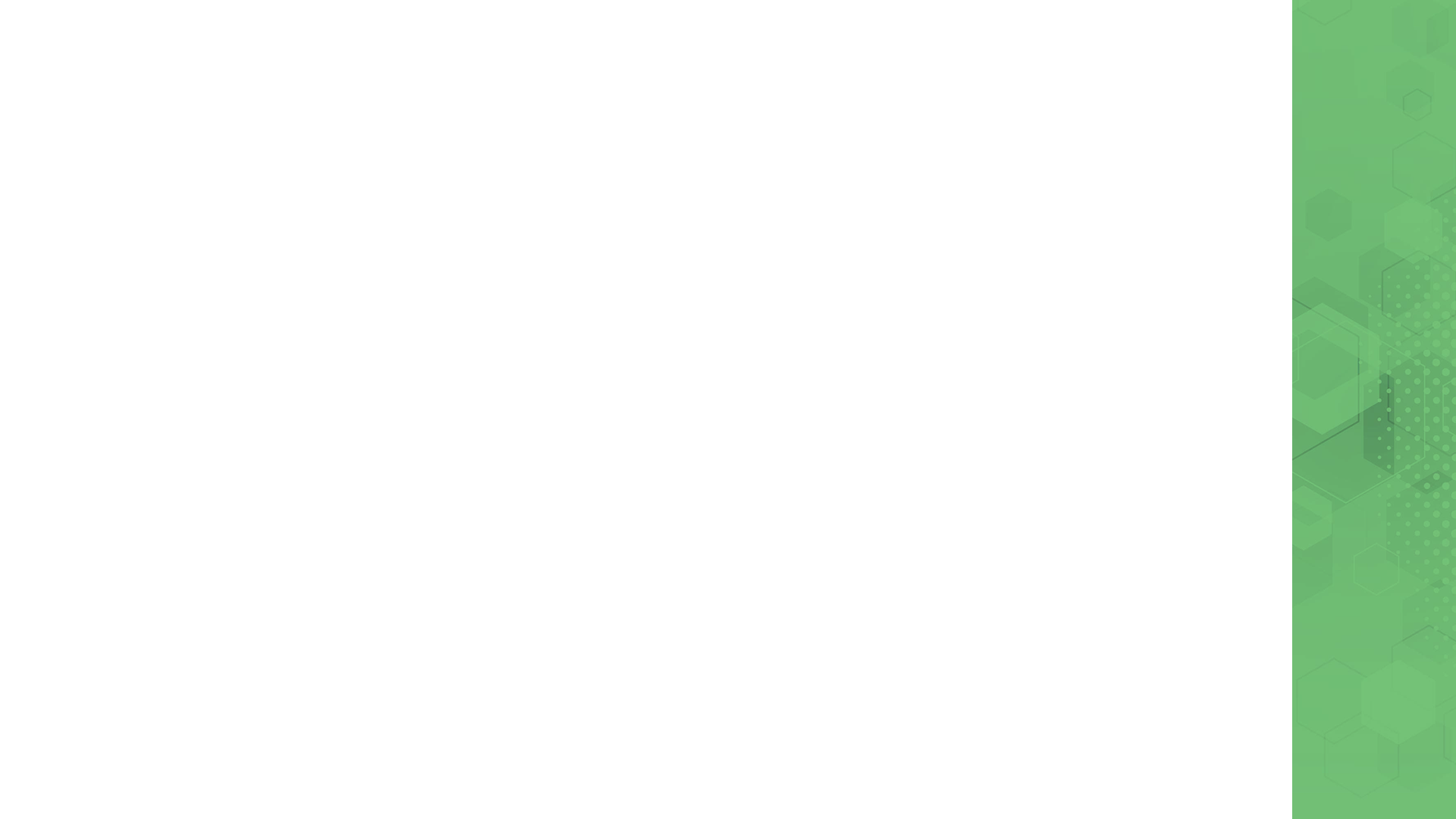 MENU DE AULA

1.1 FORMAÇÃO
1.2 ATUAÇÃO
1.3 OBJETIVO
1.4 CONTEÚDO
1.5 AVALIAÇÃO
1.6 BIBLIOGRAFIA
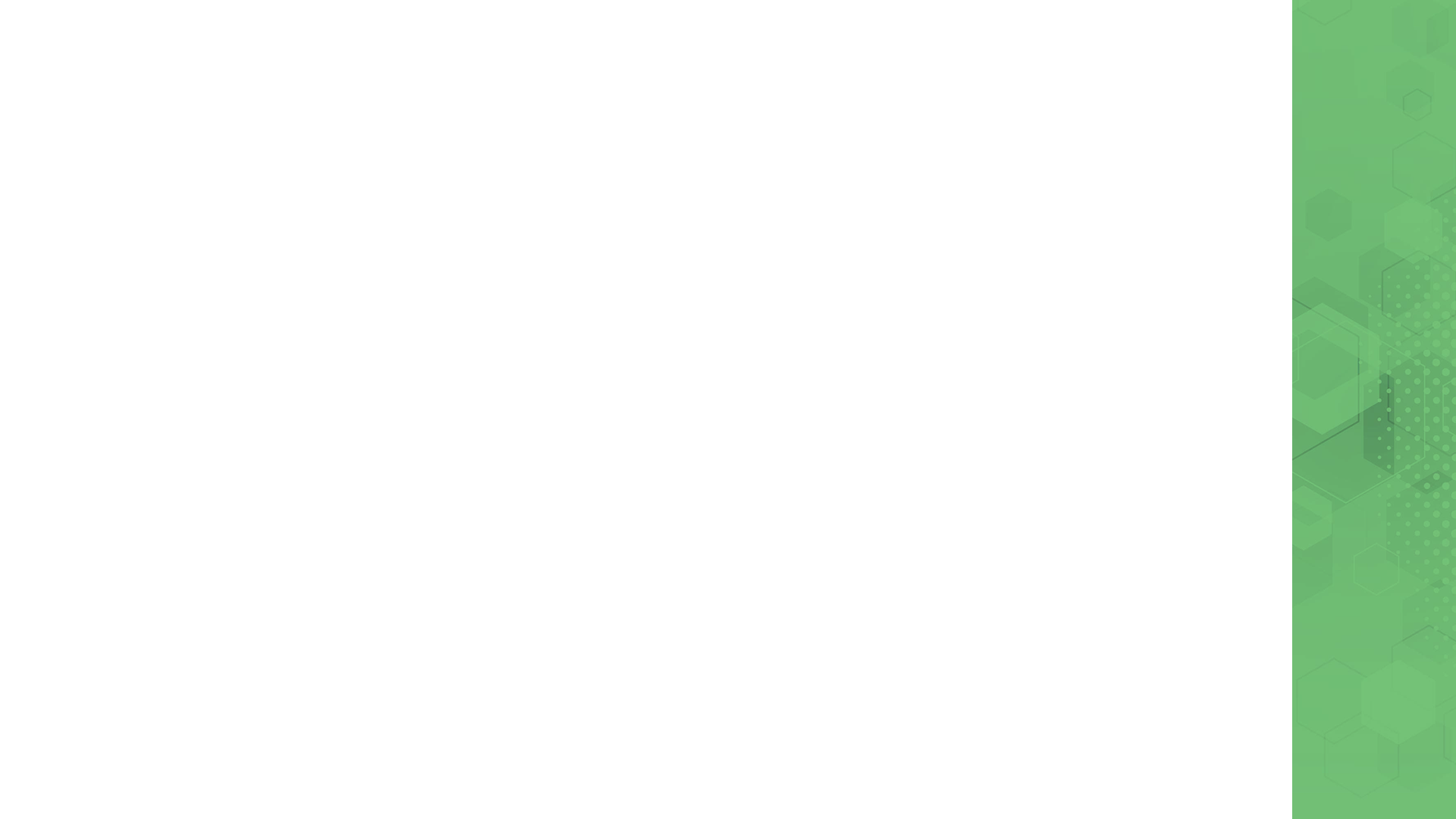 1.1 FORMAÇÃO
ÁREA PARA CONTÉUDO
(APAGAR LINHAS VERMELHAS)
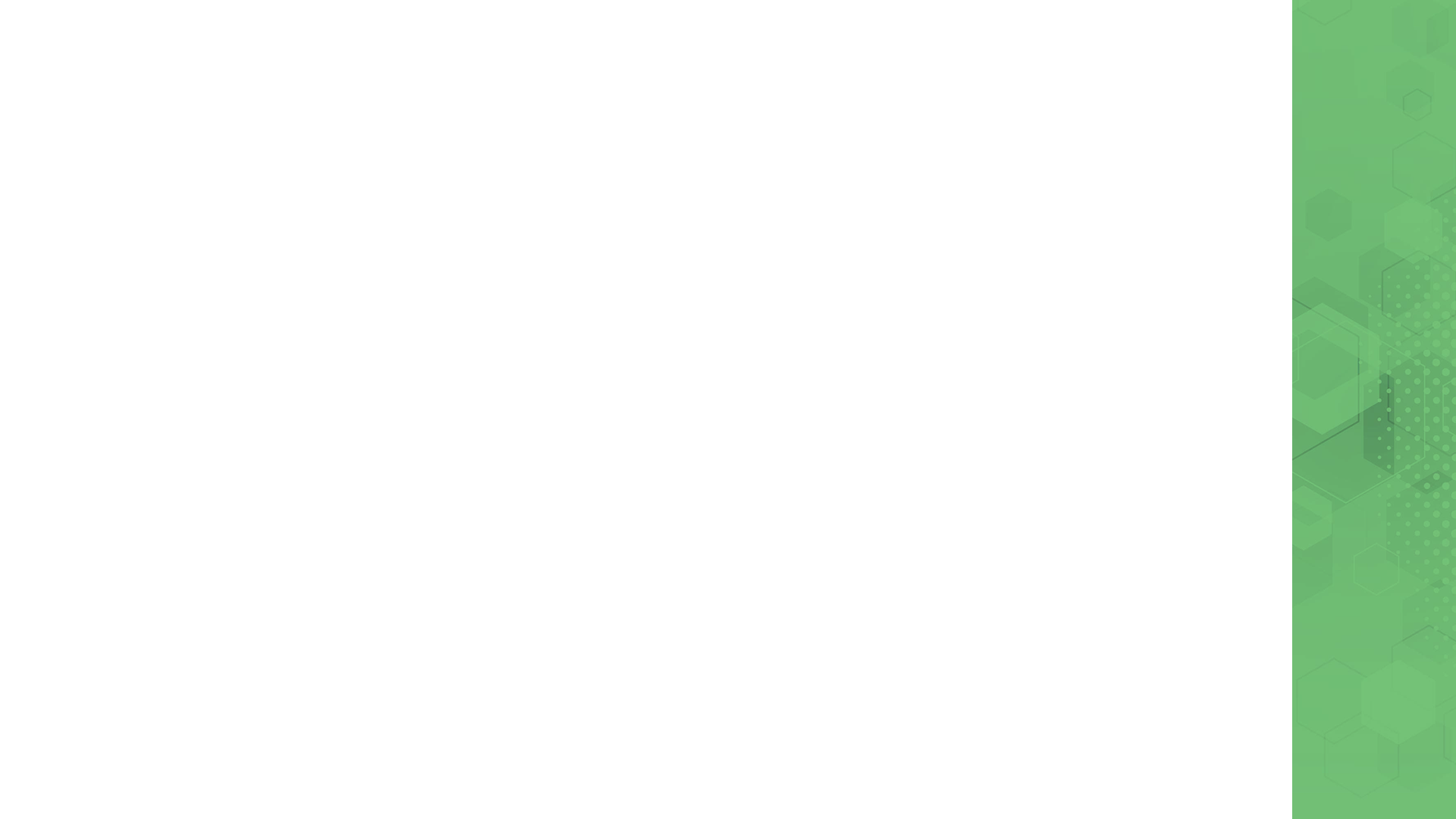 1.2 ATUAÇÃO
ÁREA PARA CONTÉUDO
(APAGAR LINHAS VERMELHAS)
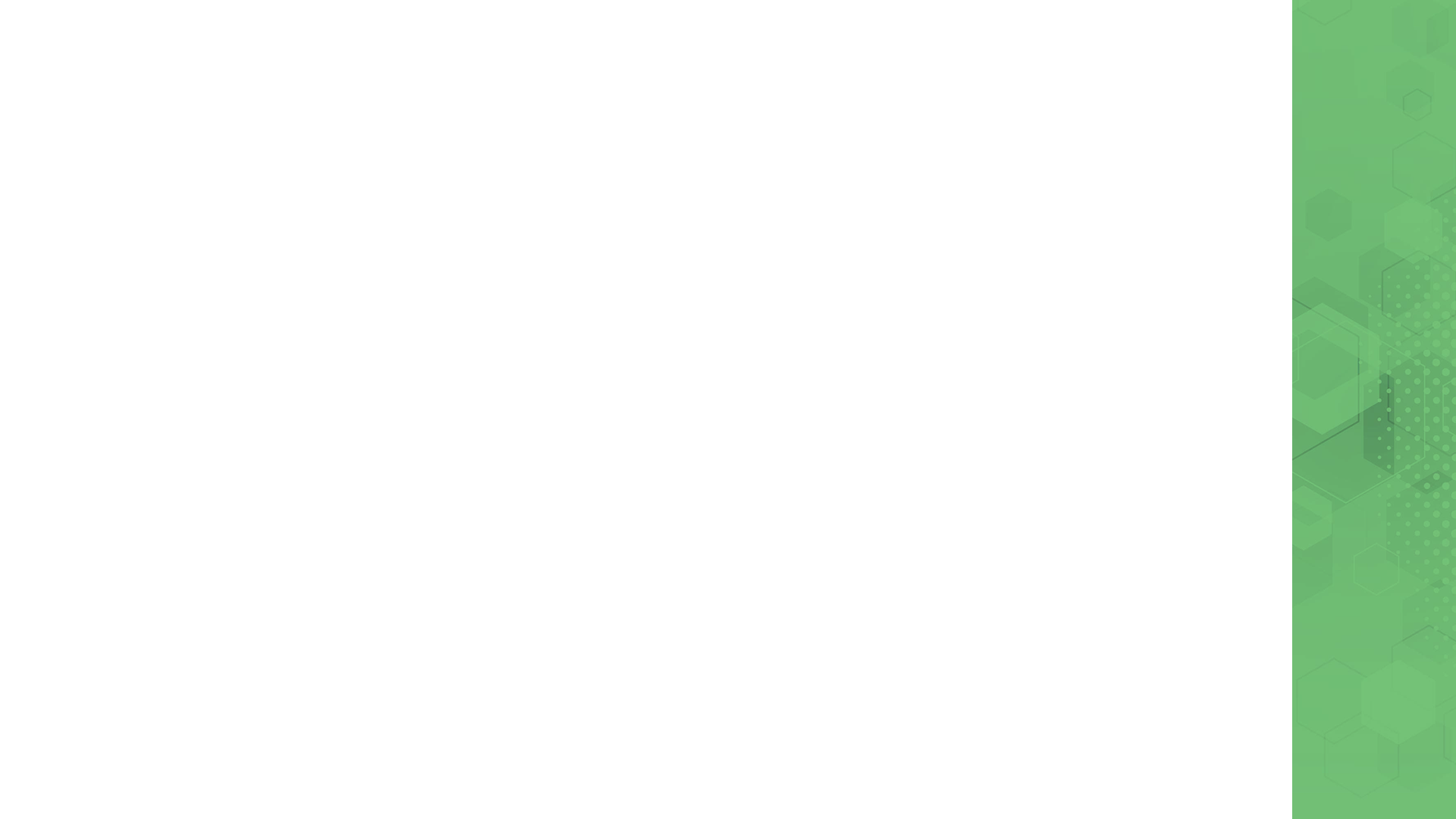 1.3 OBJETIVO
ÁREA PARA CONTÉUDO
(APAGAR LINHAS VERMELHAS)
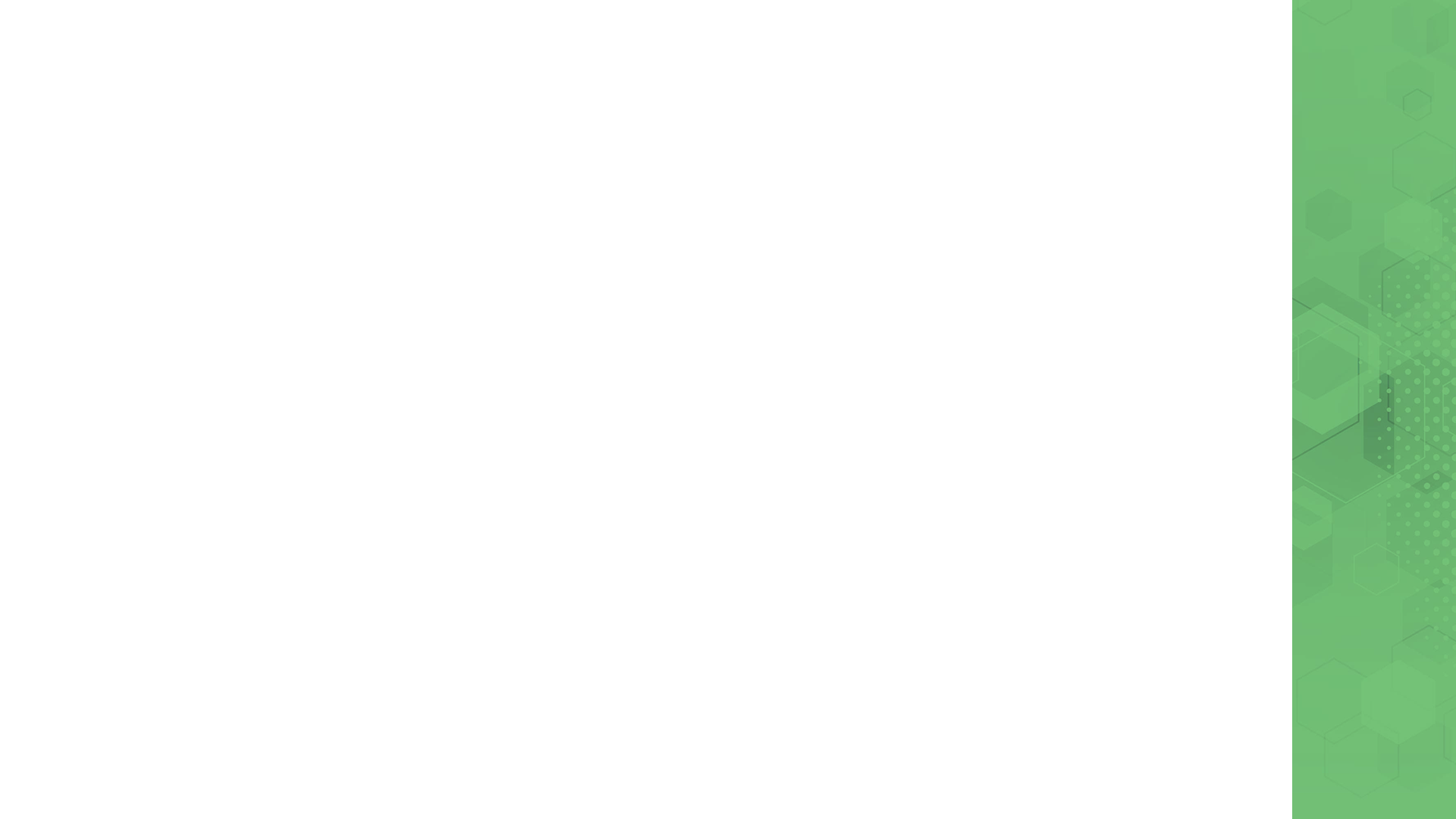 1.4 CONTEÚDO
ÁREA PARA CONTÉUDO
(APAGAR LINHAS VERMELHAS)
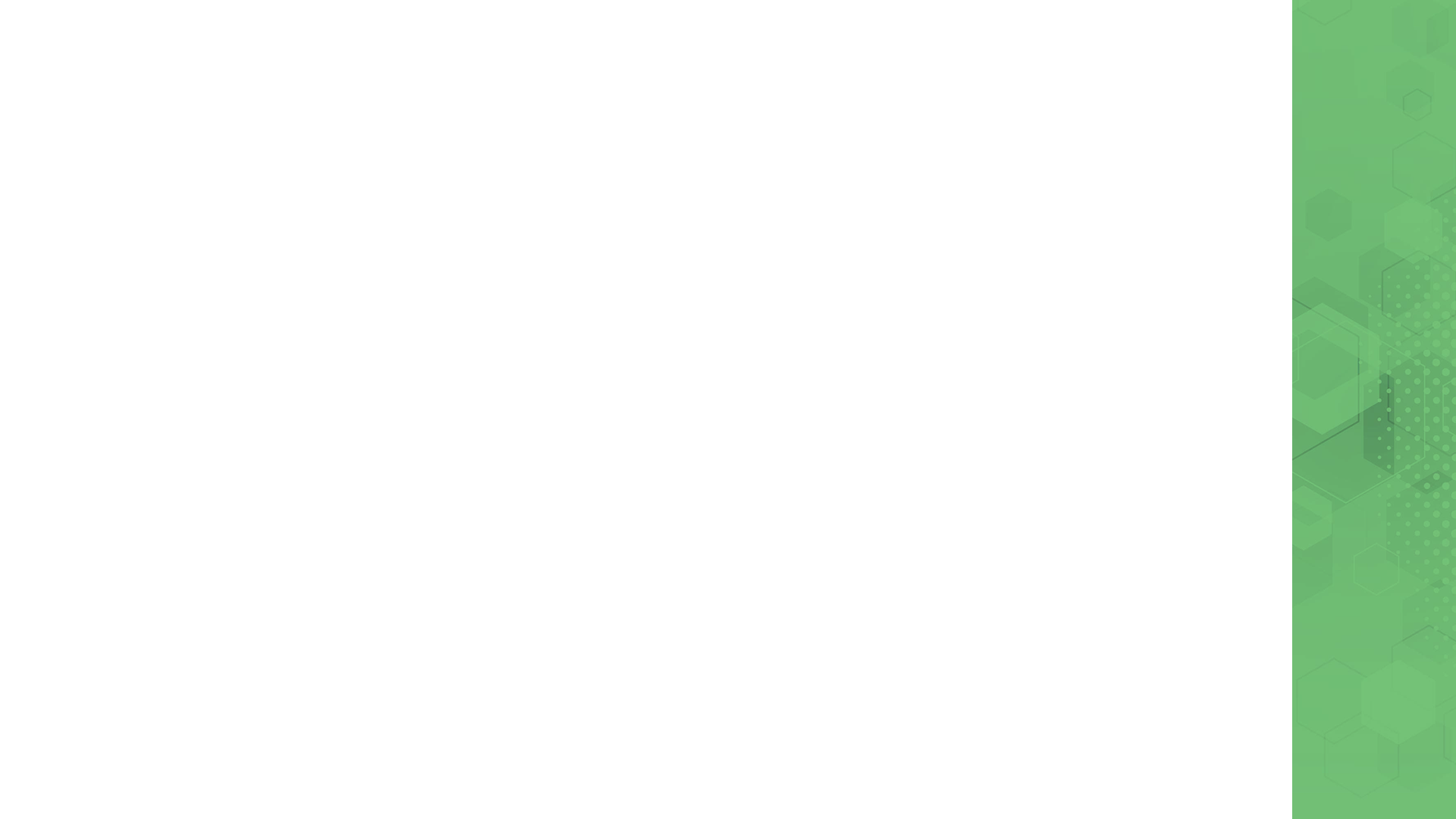 1.5 AVALIAÇÃO
ÁREA PARA CONTÉUDO
(APAGAR LINHAS VERMELHAS)
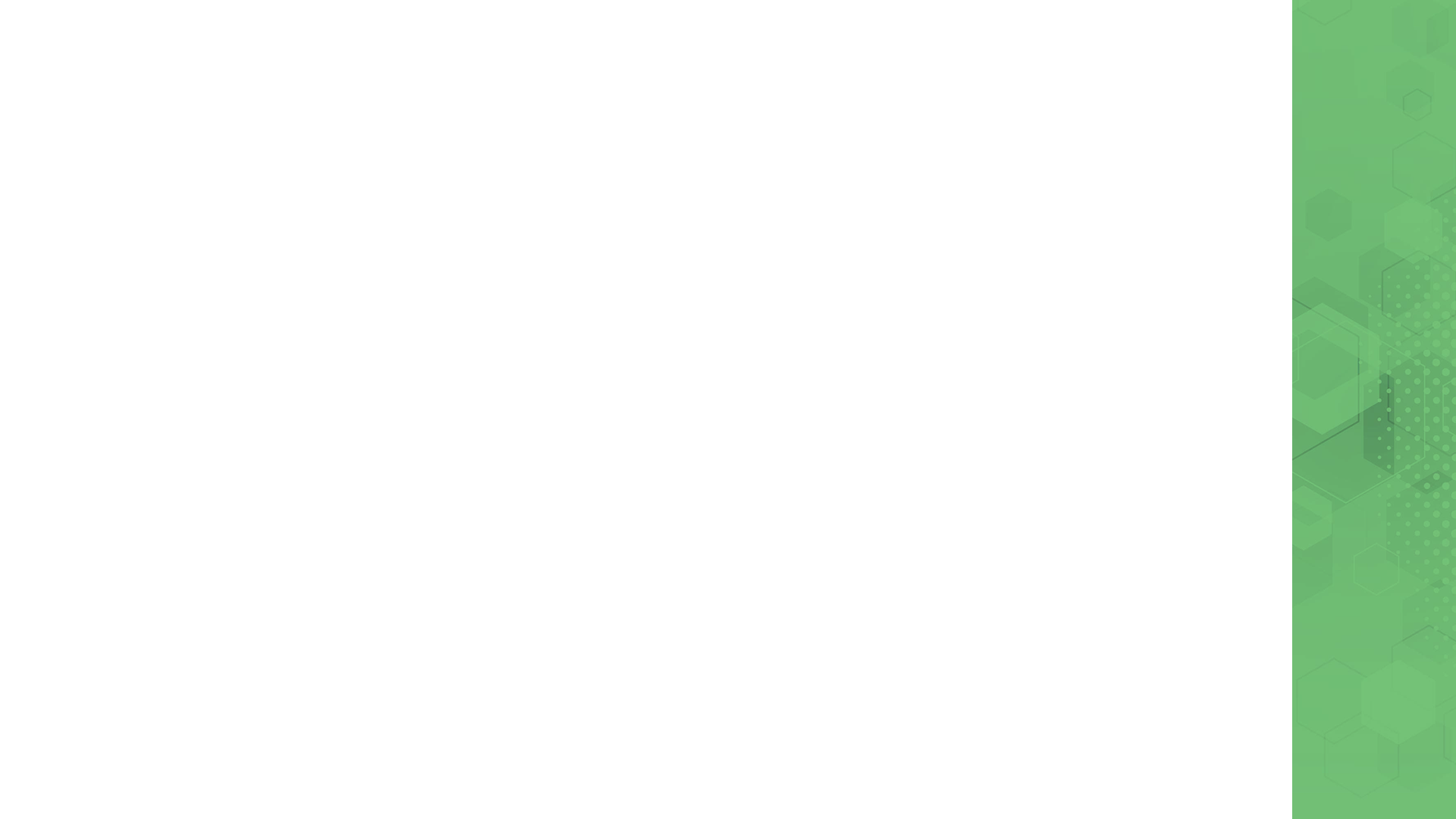 1.6 BIBLIOGRAFIA
ÁREA PARA CONTÉUDO
(APAGAR LINHAS VERMELHAS)
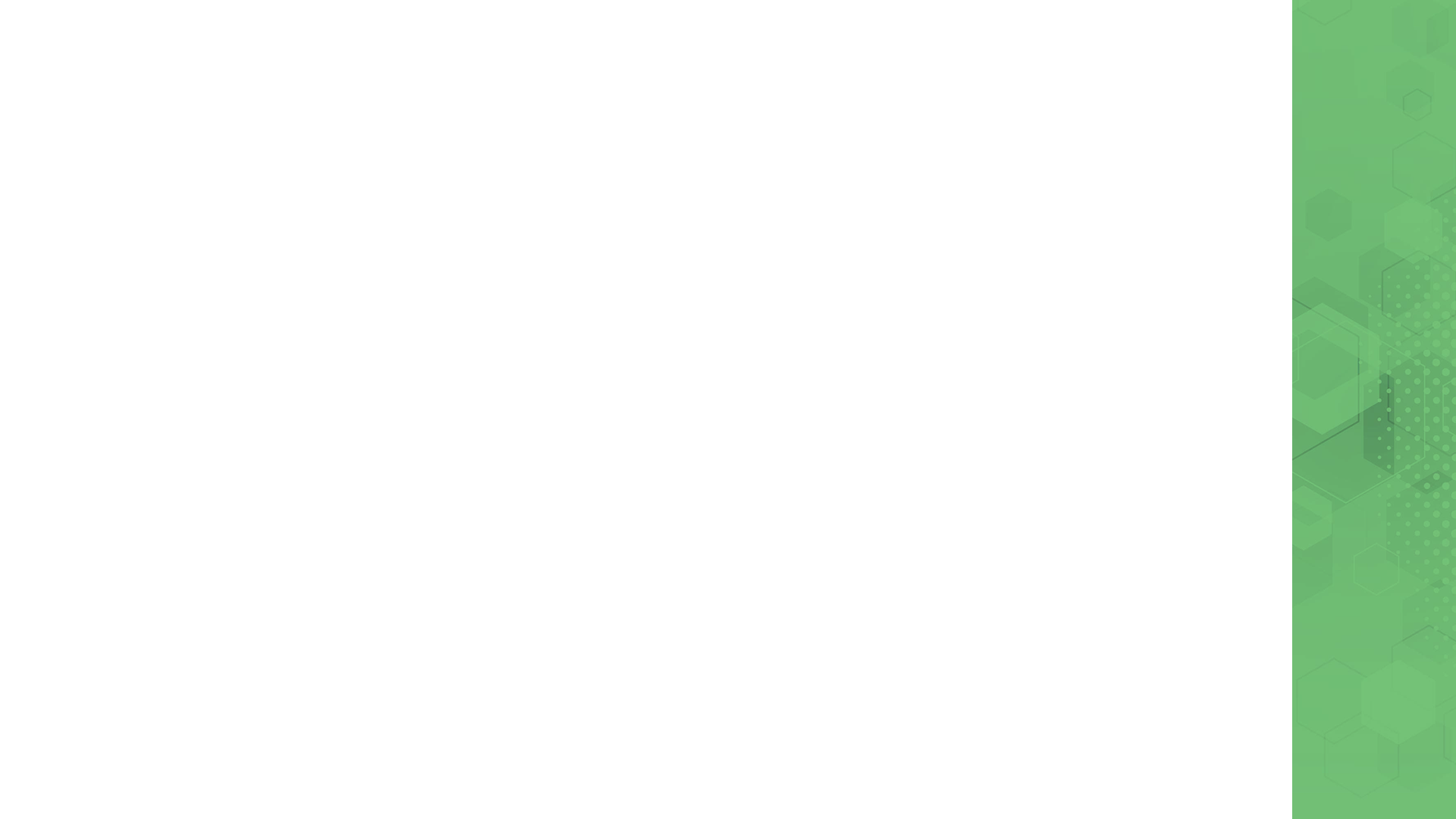